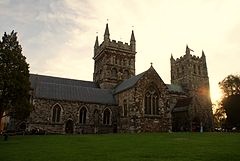 Wimborne Deanery Plan
2016-2020
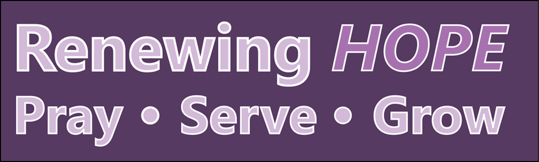 [Speaker Notes: Chris -Welcome to the Deanery Mission Action Plan presentation.  Over the past five years we have worked together to share the good news of Jesus Christ across the Wimborne Deanery. We have pushed the boundaries both across our church traditions and ecumenically, and seen his Kingdom grow and flourish.  Now we look to build on this good work and by God’s grace see the Deanery work together even better as we build on the Bishop’s vision of Fulfilling Hope, through prayer, service and growth.  What we are presenting tonight is a draft plan, put together by the Standing Committee of the Deanery, based on the work already done over the past five years, and taking into account the Diocesan and National Church strategies to see growth in the church. But at this stage nothing is sacrosanct, so please feel free to take notes and then ask questions at the end of the presentation and challenge the Standing Committee if you feel we are being too ambitious or not courageous enough.]
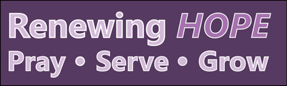 Archbishop’s3 Priorities
[Speaker Notes: Chris – I just want to set the plan against the background of the national scene and particularly in the light of the Archbishop’s 3 priorities when he came into office. Prayer, Reconciliation, Evangelism and Witness.]
Renewal & Reform
Evangelism
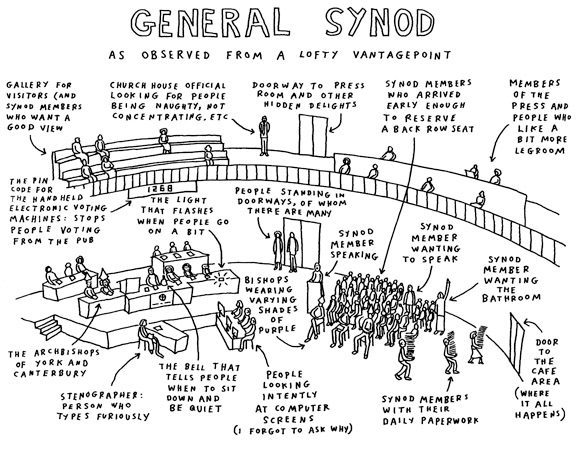 Shared Conversations on human sexuality
Resourcing Ministerial Education
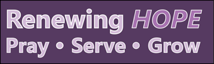 [Speaker Notes: Chris – How does this translate to the National Church. The church is on the move, with Anglicans being encouraged to share their faith much more readily and openly  IN addition, there is a review of all things we do called renewal and reform, seeking to simplify the way the church does what it does, and through that renew and grow. Vocations and ordained and lay training is a massive challenge as the number of ministers falls off a cliff in the next 10 years. And now the question over women’s ministry and women bishops is largely resolved, there is a real willingness to wrestle with the elephant in the room, Human Sexuality, and see where God is leading the Church of England through a process of Shared Conversations.]
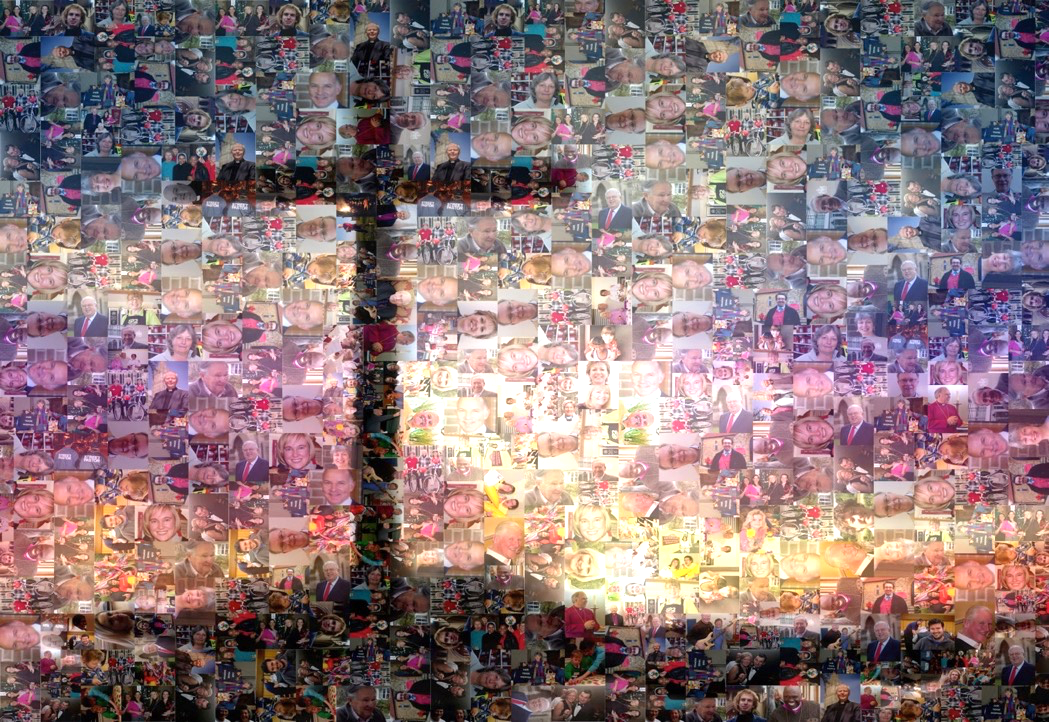 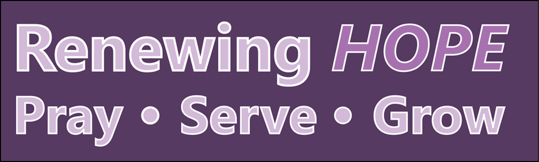 [Speaker Notes: Gill
Perfect Timing - DAP 2012 – 2016
Bishop Nicholas’s visit March 2015 – energised by this – large numbers - just at the right time for reviewing and refocusing our DAP
Pray Serve Grow
Pray - Worship and prayer are at the heart of what we do and who we are.   It is the heartbeat of our church.   
Serve -  Whom do we serve?  It is good ministry which is the purpose and mission of the church. 
As part of the Church of England, we in Wimborne Deanery aim to have a flourishing Christian presence in our community. 
Grow – Our primary focus is on prayer and serving others and  through this we will  aim to grow. 
We aim to grow in depth, in impact and in numbers.

Our June meeting last year was in discussion groups which threw up a huge range of ways we could further develop prayer in our deanery and individual parishes and benefices and ways in which we could serve others.
And in our proposals for our renewed DAP, we have used these key words to steer our project plan, as we try to rise to Bishop Nicholas’ challenge to us to Pray Serve Grow.]
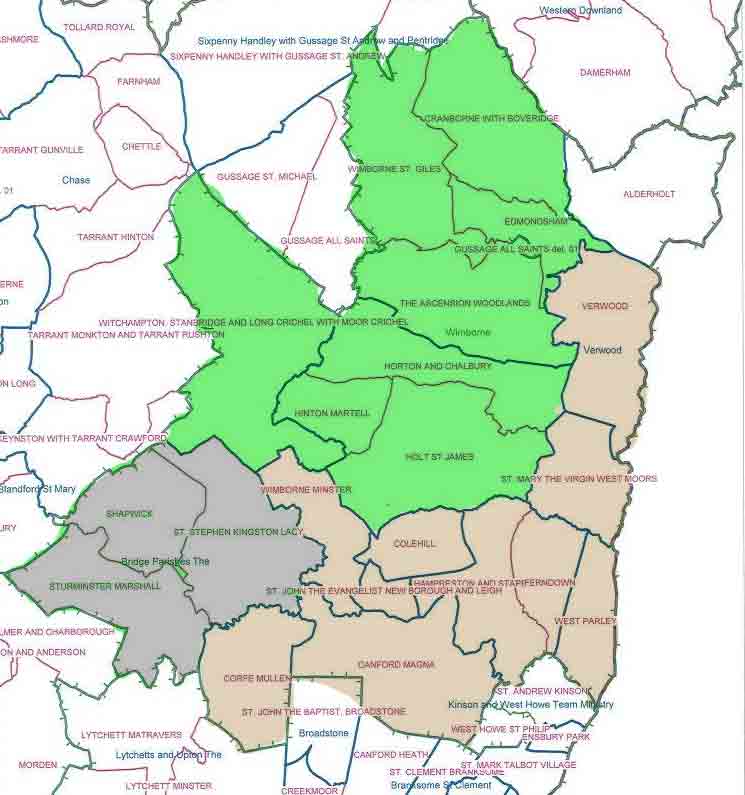 Changes since last plan
‘Bridge’ parishes 
transferred to 
Milford & Blandford
Deanery
Approximately
90,000 population
FS = 2628 (2015)
2627 (2005))
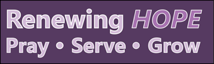 [Speaker Notes: Chris - So what’s happened since the last plan?  Well, we ‘exported’ the Bridge Parishes to Milford and Blandford Deanery, which made sense as they are a much smaller deanery and there was a natural link with their sister parishes in the Lower Stour benefice below Blandford. This left a Deanery of two halves – the suburban in khaki, and the rural in green.  Although in February last year the Bishop said that we were a Deanery that had declined in numbers, actually that was after taking out the numbers transferred to M&B and actually over the 10 year period we bucked the trend and actually grew by one whole member!]
Wimborne Deanery
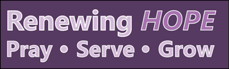 Second largest deanery in Salisbury Diocese
Mixture of rural and suburban
Wide range of traditions
CYP
20 church state schools (including QE)
Three Academy Trusts  with church schools
3 independent schools with Christian foundation
Approximately
90,000 population
FS = 2628 (2015)
2627 (2005))
[Speaker Notes: Chris Wimborne Deanery is the second largest deanery in the Diocese with a population of just under 90,000. Our Fairer Share number was 2,628 at the last count in 2015, which puts us at just under 3% of the population, an average for the Diocese which is the second largest % in the Church of England behind Hereford. We are 100% of our numbers in 2005 and so have grown more than the average in the diocese, which has seen shrinkage of 0.7% p.a. over the past 10 years, a number similar to the national church trend. Our growth is largely due to rises in larger suburban churches, which have offset the decline in other parishes and in the rural areas. Without wishing to get hung up on labels, we represent the complete spectrum of churchmanship, from Anglo-Catholic to Central Liberal to Charismatic evangelical and conservative evangelical. Although we highest percentage of retired people in Europe we also have a strong family and children scene, and a number of church schools both primary and secondary and three Academies.]
WIMBORNE DEANERY PROJECT REGISTER
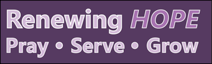 [Speaker Notes: Section 3 – Gill
Quick review of the Deanery Plan 2012 – 2016 – can’t and don’t need to read but this was our working document – our project plan. Colour coded from time to time with traffic lights]
Projects discontinued RecEi
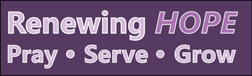 Shared services across benefice boundaries
Directory of Deanery pastoral services
[Speaker Notes: Section 4 – Gill
Two projects from our 2012 DAP we are recommending don’t continue
Shared services tried and not particularly successful – eg Education Sunday
Directory of Deanery pastoral services – never got off the ground]
Projects completed or on-going RecEi
CYP training
E.g. Open the Book training
Fresh Expressions
ELM
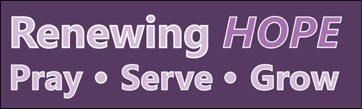 [Speaker Notes: Section 4 – Gill
Three areas that have been a great success and are either on-going, or completed…. And here are some photographic examples ...]
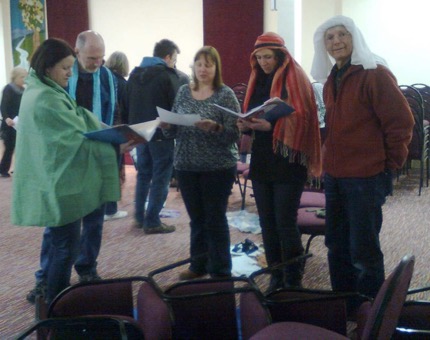 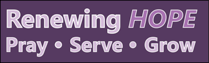 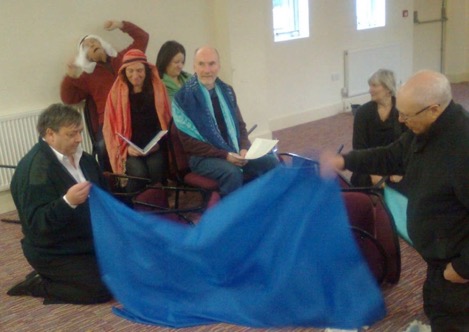 CYP Training – Open the Book
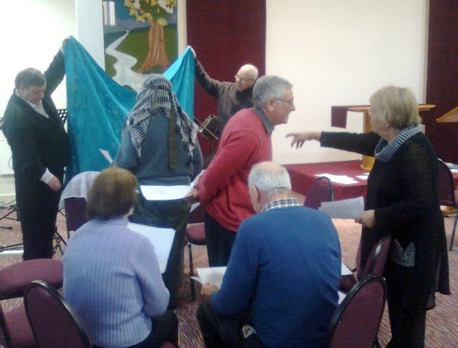 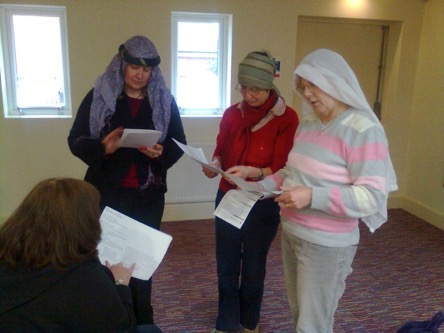 FRESH EXPRESSIONS
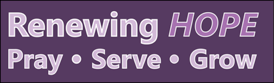 Community Café
Re-create
Streetlight Centre
Breakfast Church (4)
Messy Church
Community project - Kingfisher
[Speaker Notes: Section 4a - Gill
But following our DS meeting Talk from Paul Bradbury – March 2013 – lots of exploration of Fresh Expressions in Deanery
These continue and might be part of a different focus in new DAP

Talk from Paul Bradbury – March 2013]
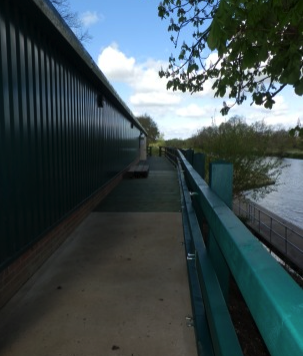 Fresh Expressions
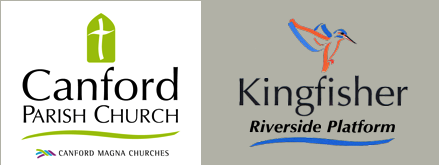 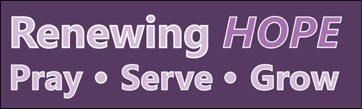 [Speaker Notes: Gill: Here’s an example of a Fresh Expression that one of our parishes opened in 2015 …. Partly inspired by Paul Bradbury’s pioneering work in Poole Missional Communities.]
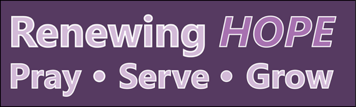 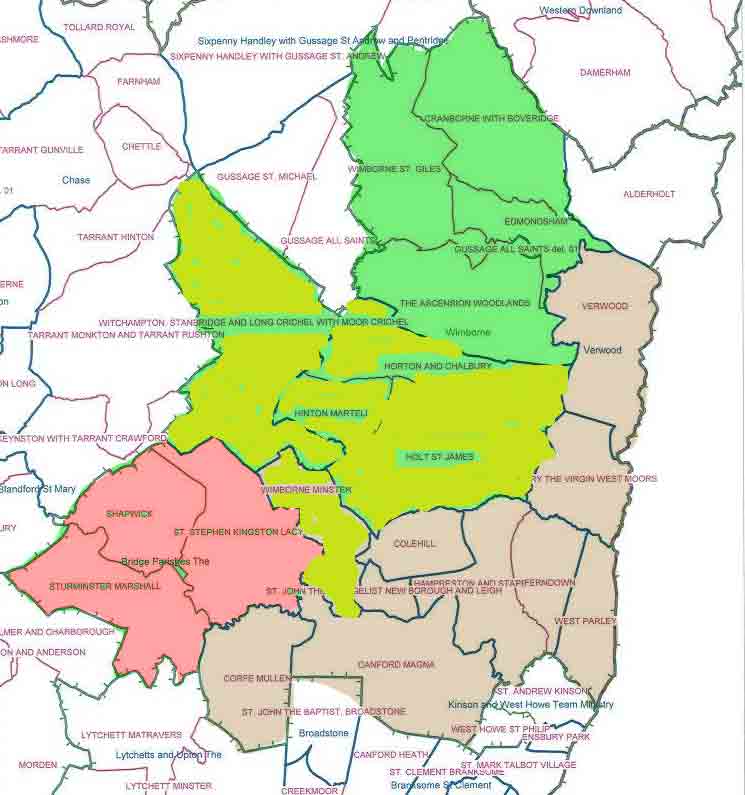 ELM
Wimborne Minster and Northern Villages
Joint ministry scheme
Plan Recommendation 
Continue to explore possibilities for creative pastoral schemes
[Speaker Notes: Section 5 - Chris – another example of where we progressed our key goals was Energising Local Ministry. Or ELM.  We had the opportunity to take a fresh look at staffing and deployment as one of our rural benefices became vacant and we progressed an idea that some said would never work – a Minster model around Wimborne Minster and the Northern Villages.  This is proving to be a very fruitful and successful partnership where both the synergy and diversity is celebrated. As vacancies arise in the deanery, we continue to look for opportunities to re-deploy and re-organise where we can see benefits for both parishes and the Diocese.]
On-going and extend… Rec
Children & Young People
Coach in the Community 
CYP ‘Champion’
Bridging the youth work gap 
South Sudan project
Men’s events
Church Planting
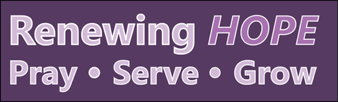 [Speaker Notes: Gill]
COACH IN THE COMMUNITY
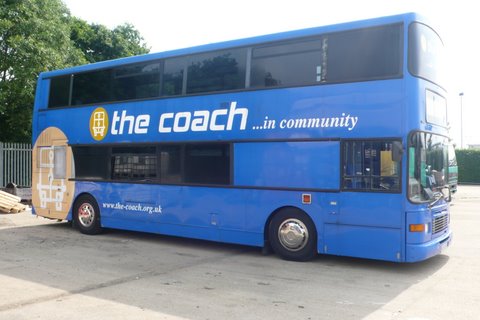 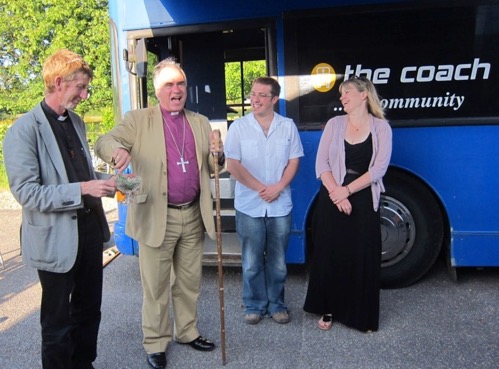 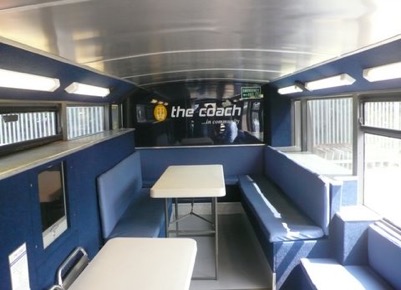 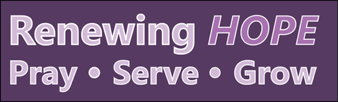 [Speaker Notes: Andrew Rowland to talk to this.]
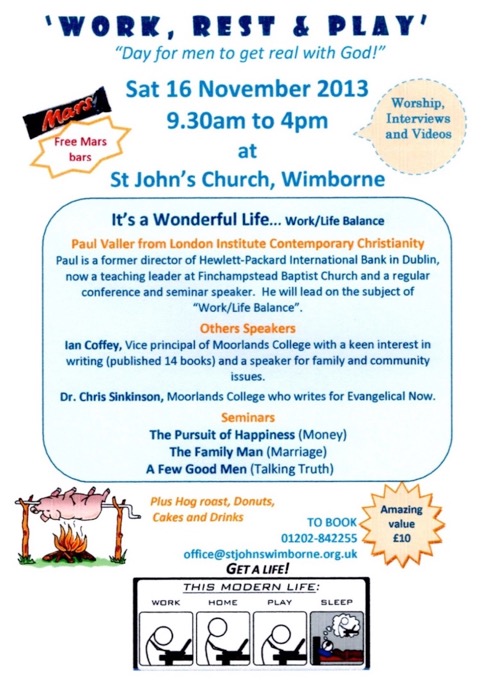 Men’s Meetings
Two events
2013 and 2015
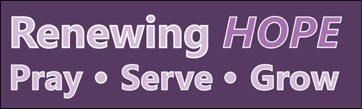 [Speaker Notes: Derek Howshall to talk to this.]
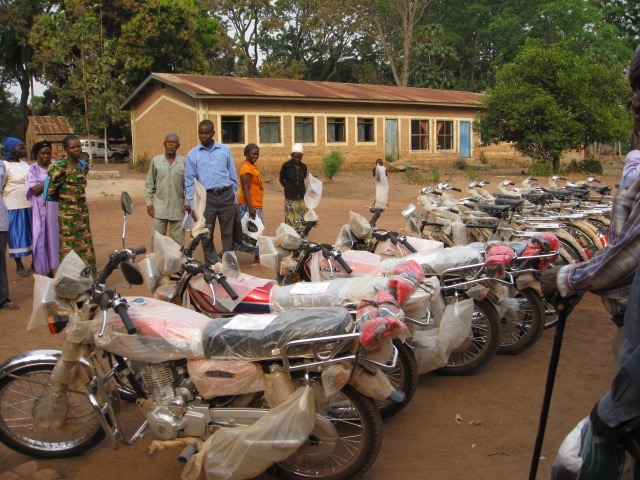 Salt and SoapTraining priests/ Bicycles/Rotary ProjectChris and Vanessa - visit to South Sudan
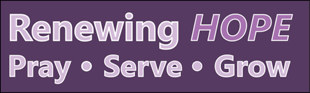 [Speaker Notes: Chris]
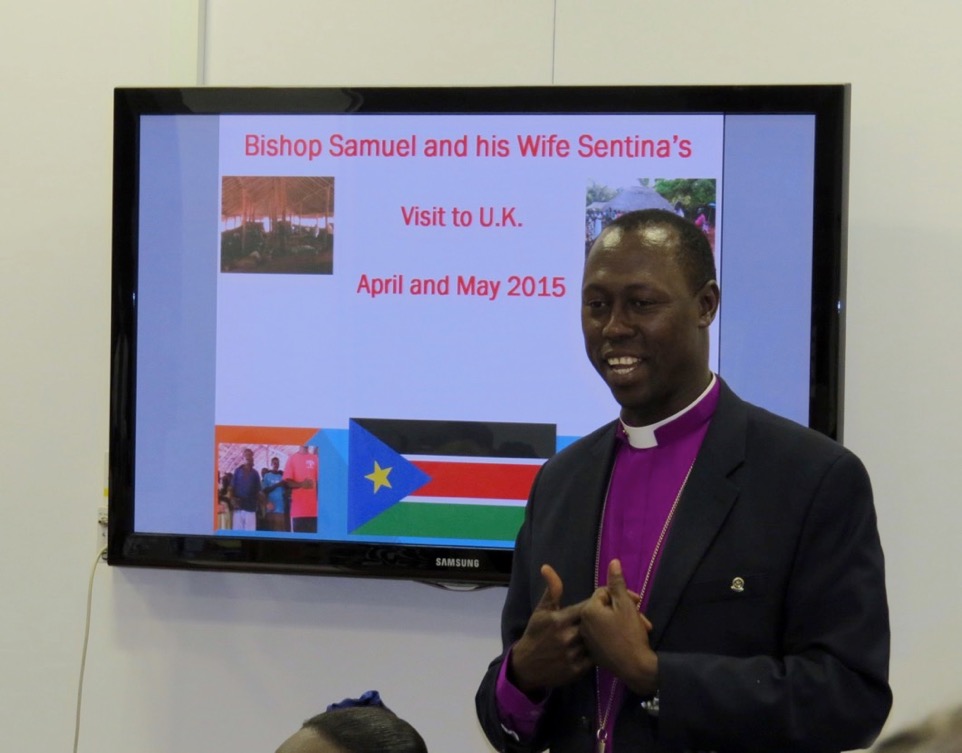 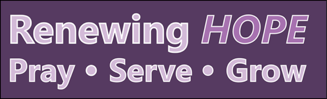 [Speaker Notes: Chris]
Deanery Supper with Bishop Samuel
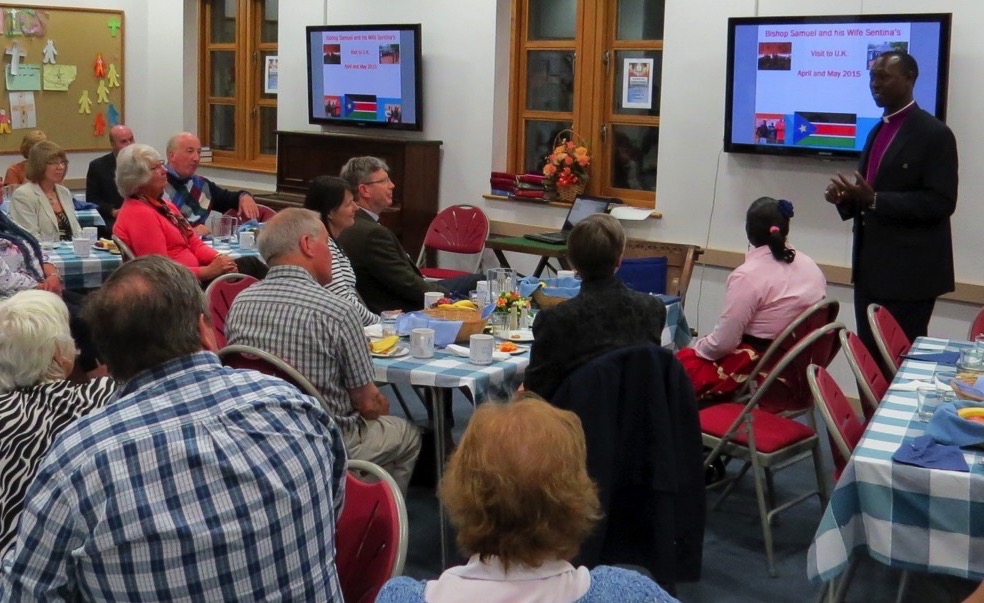 Between 2013 and 2015£18,296has been given by parishes to South Sudanplus important new community link through Wimborne Rotary
[Speaker Notes: Chris - - problems with on-going support, but one off projects could work.  Recent experience of funding theological students, and salt & soap would continue.]
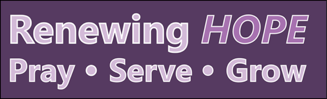 Possible New InitiativesRec
Vocations & growing discipleship
Music & worship 
Eco-church
Church planting -New housing hubs
[Speaker Notes: Section 4 – Gill
Four projects we are proposing to look at are, Vocations and discipleship, music & worship, on how to become an Eco-Church, and then also the call to plant new churches in areas of new housing.]
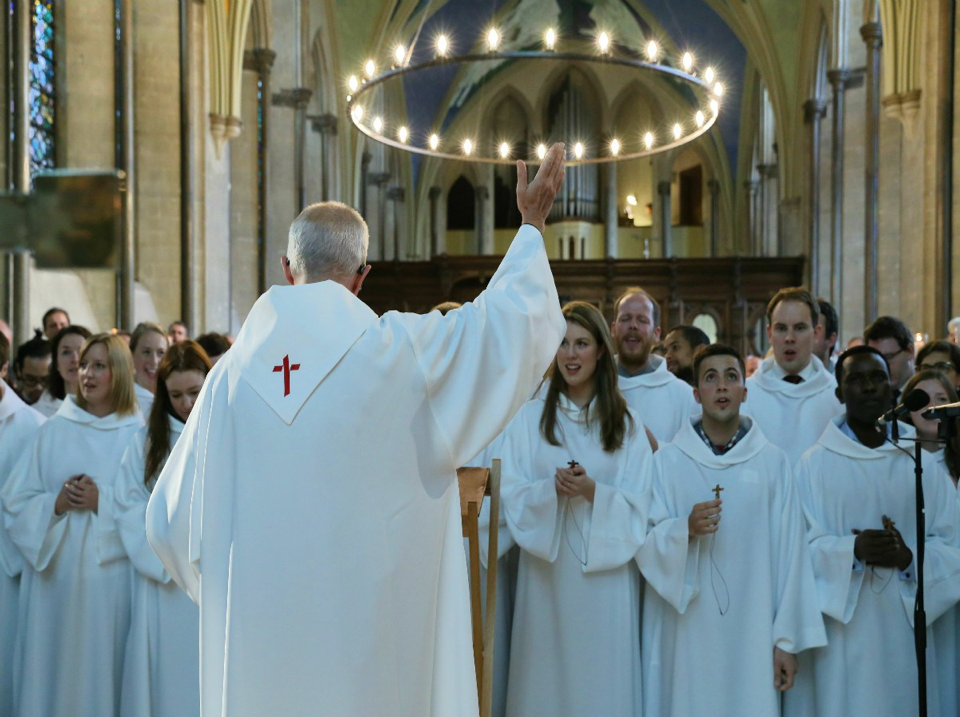 VOCATION
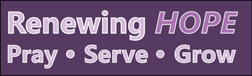 Exploring and nurturing discipleship 
Encouraging and supporting strong leaders
Learning about vocations
Prayer
[Speaker Notes: Section 12 – Vocation – Gill
Vocation – widest sense
Diocesan Discipleship Co-ordinator 
Role of deanery in diocesan aim to help individuals and groups to grow as Christians – resources available?
We need leaders – leaders need training – an area we can address in future Deanery meetings as part of our DAP
Perhaps a continuation of some of the aspects involved in Fresh Expressions and Energising local Ministry
But this focus on Vocation is vital to our ned to GROW – in our own spiritual maturity and understanding and also in numbers – of leaders and members of our congregation
Lots of points relating to this idea of strengthening discipleship in discussion feedback in June – training for prayer, opportunities for prayer, improving our devotional lives, extending Home Groups  etc]
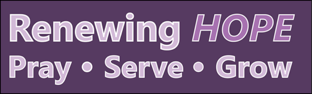 Deanery Music 
Coordinator
e.g. Passion Sunday 
Choral Sing-in and Performance
[Speaker Notes: Chris – Passion Sunday. Good Friday and Prom Praise. Appointed Heather Waldsax to be Deanery Music Co-rdinator.]
ENVIRONMENTEco-Church
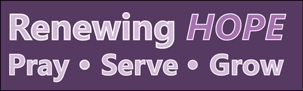 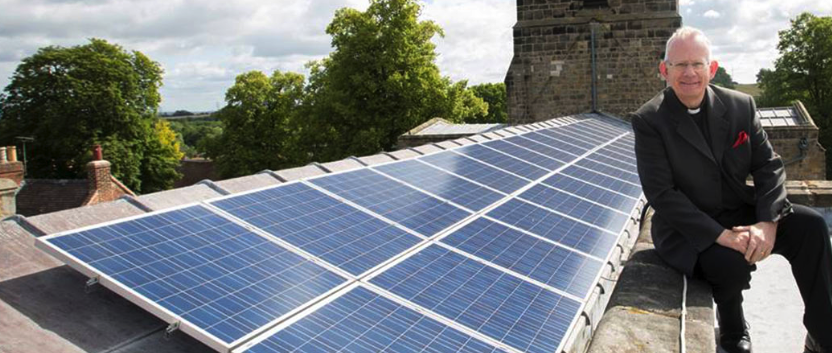 Worship and teaching
Church buildings and land
Personal lifestyles
Opportunity for community engagement
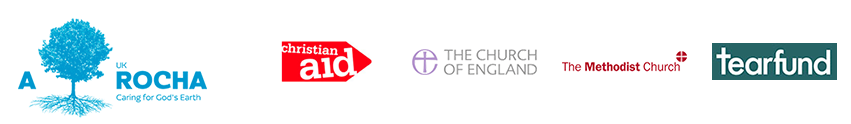 [Speaker Notes: Section 14 – Eco-Church – Gill
Bishop Nicholas leading the way nationally and internationally with his talks and action on Climate Change
A focus too for the Pope in his encyclical Laudato Si’  “Praise be to you”—a line from the Canticle of the Sun by St. Francis of Assisi
And of great concern to many people, not least the younger generation.

We have arranged for this to be the topic at our June Synod meeting – grateful to David Morgan for arranging for Ruth Valerio, an expert and activist in environmental issues, to coming to talk to us and introduce us to the Eco-Church project]
Reaching new communities
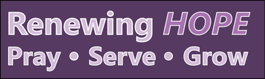 Wimborne   -   Cuthbury allotments                 220
Wimborne   -   South of Leigh Road                  350
Colehill   -   Cranborne Road                               600
Corfe Mullen                                                         250 
Ferndown   -   Holmwood Park                          110
Ferndown   -   Coppins                                           30
West Parley   -   East of New Road                    320
West Parley   -   West of New Road                  200
Verwood   -   North West                                    230
New Homes in EDDC   				          2310
[Speaker Notes: Derek – new housing hubs]
Proposed Plan Projects	Rec
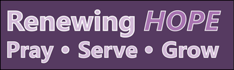 CYP -Bus project
Men
South Sudan
Church Planting - new communities
Vocation & Discipleship
Music & worship
Environment & Eco-church
[Speaker Notes: Chris – in summary – these are the proposed on-going or proposed plan projects]
2016-20 MAP ProcessRec
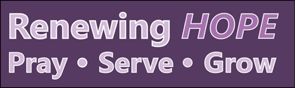 10/3		Launch new plan 
10/5 	Discuss Chapter
May/June	PCC’s review and feedback
15/6		Deanery Standing Committee 
30/6		Deanery Synod review + Eco-							church
Sept/Oct	Submit plan to Senior Staff 17/11	Deanery Synod confirm plan
[Speaker Notes: Chris – and this is the process to discuss, and confirm our new Deanery Mission Action Plan.]
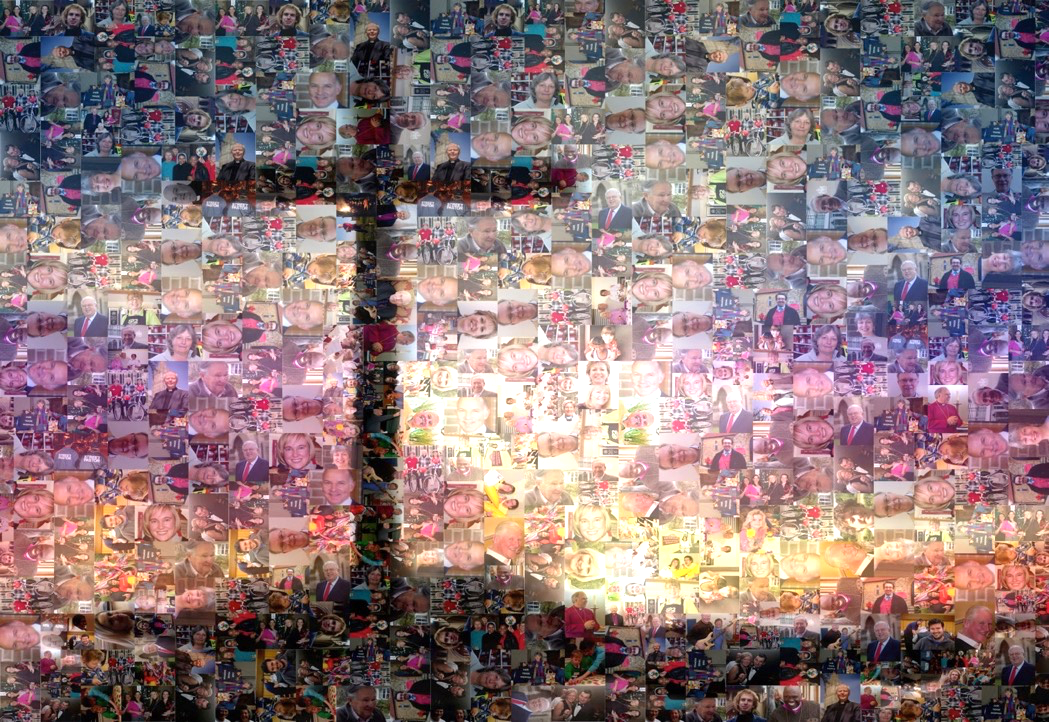 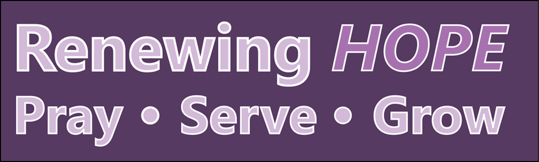 [Speaker Notes: Section 6 – Gill – now need you to get into your groups and consider the following questions?]
2016-20 MAP ProcessRec
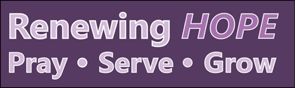 Questions
Is there anything missing from the Deanery Plan 
Would our church get behind this plan?
What resources might we need or be able to give?
[Speaker Notes: Chris – and this is the process to discuss, and confirm our new Deanery Mission Action Plan.]